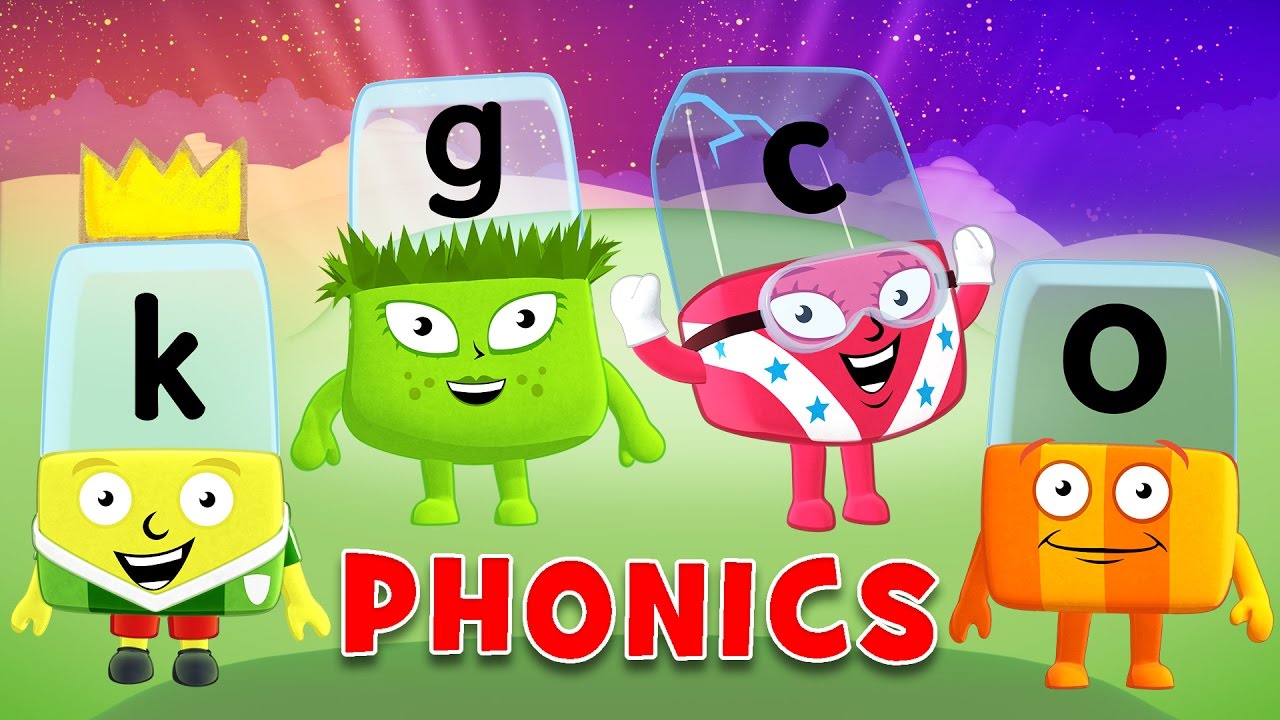 Monday 1st February
Phonics - Phase 3
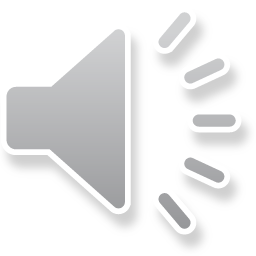 Can you remember the phonemes that we have learned?

See how quickly you can move through the slides saying each phoneme out loud.
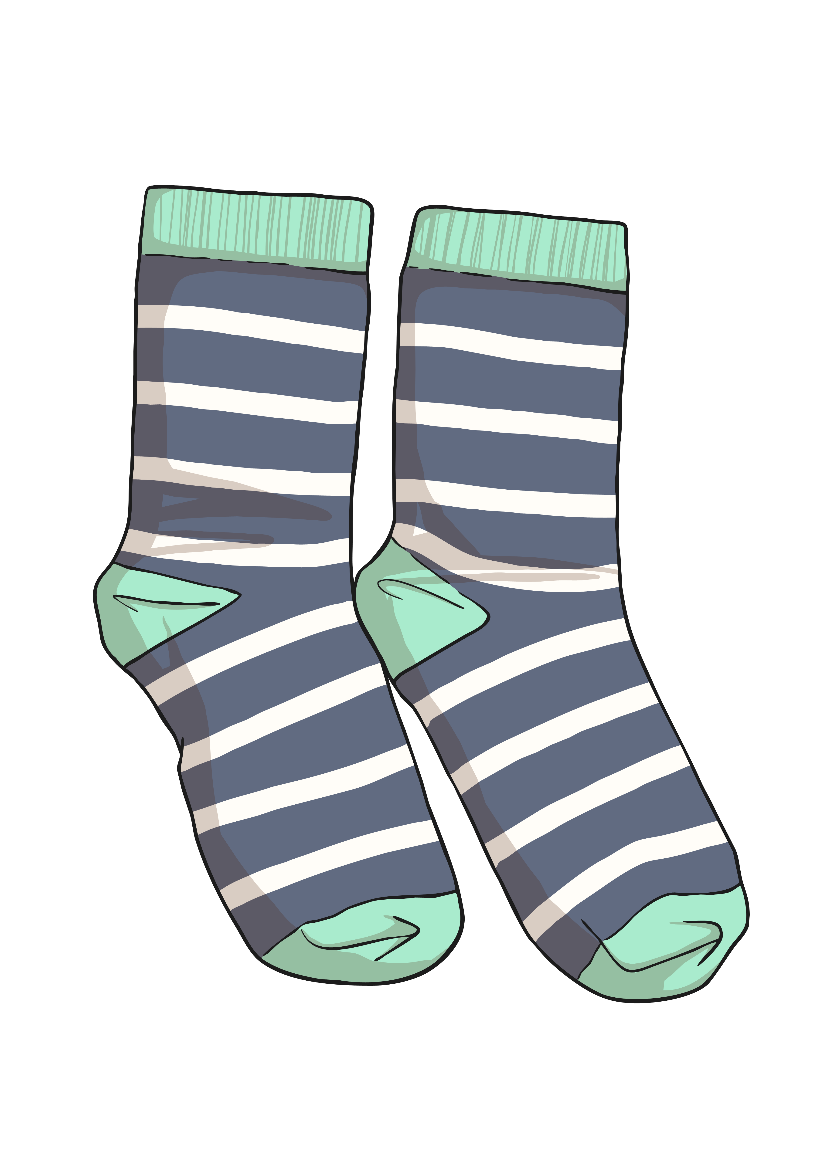 s
t
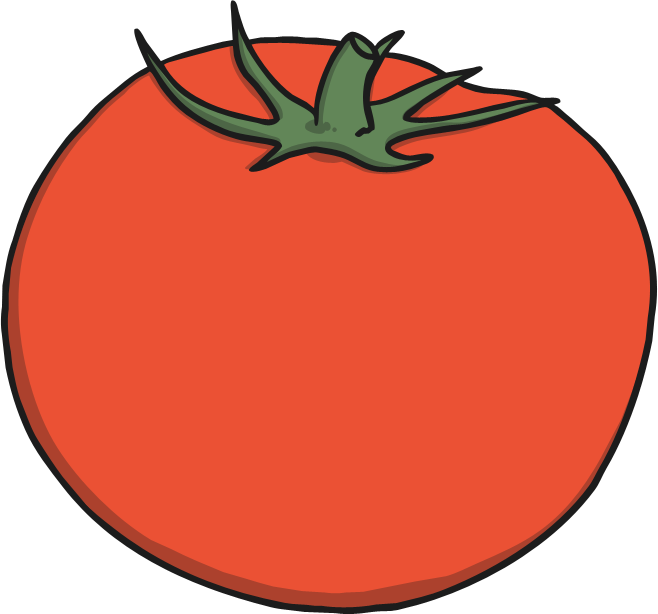 a
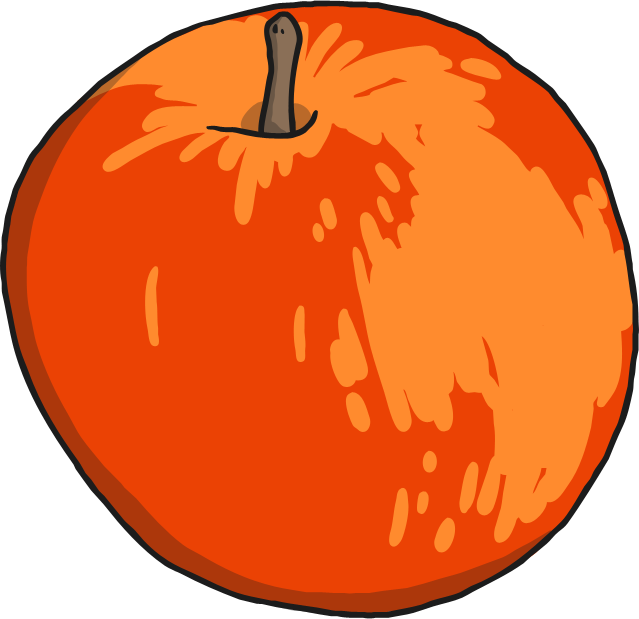 p
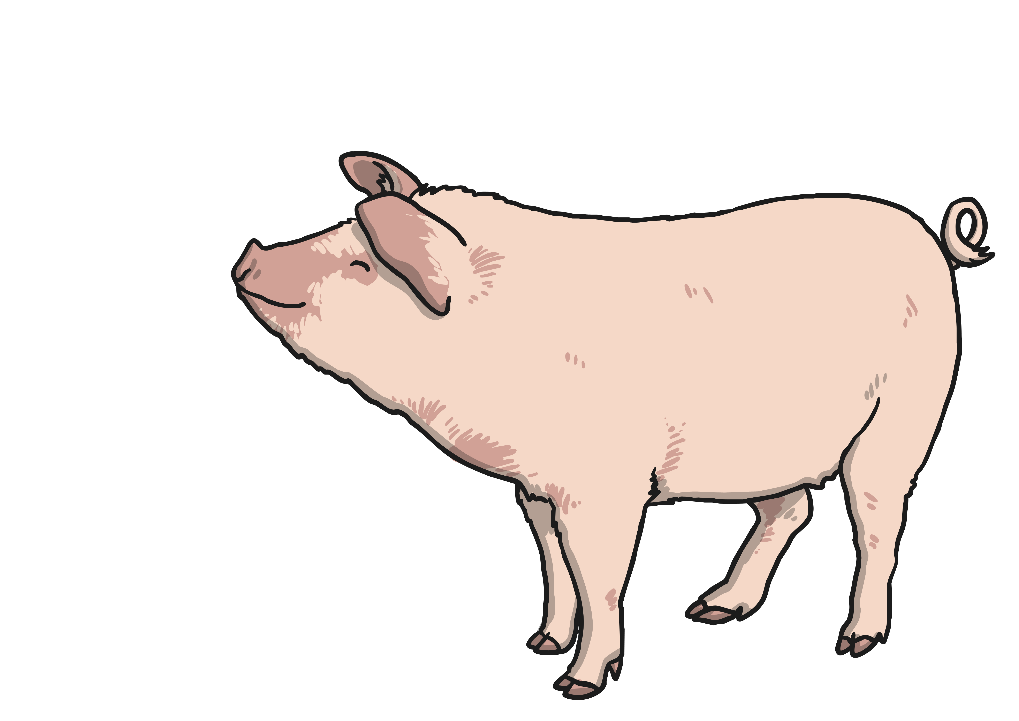 i
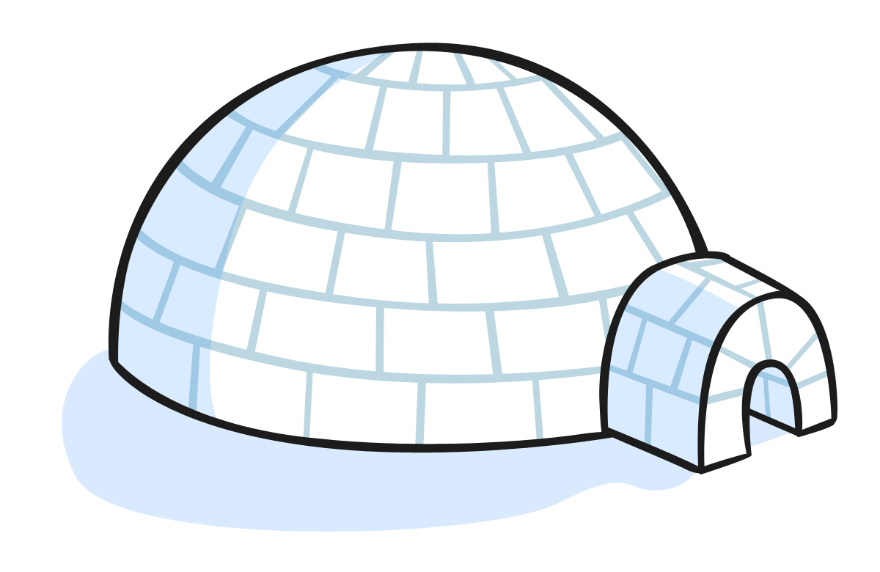 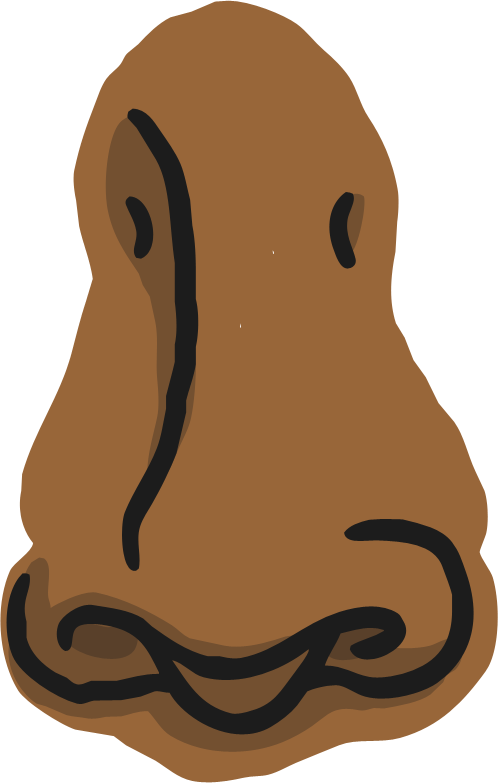 n
m
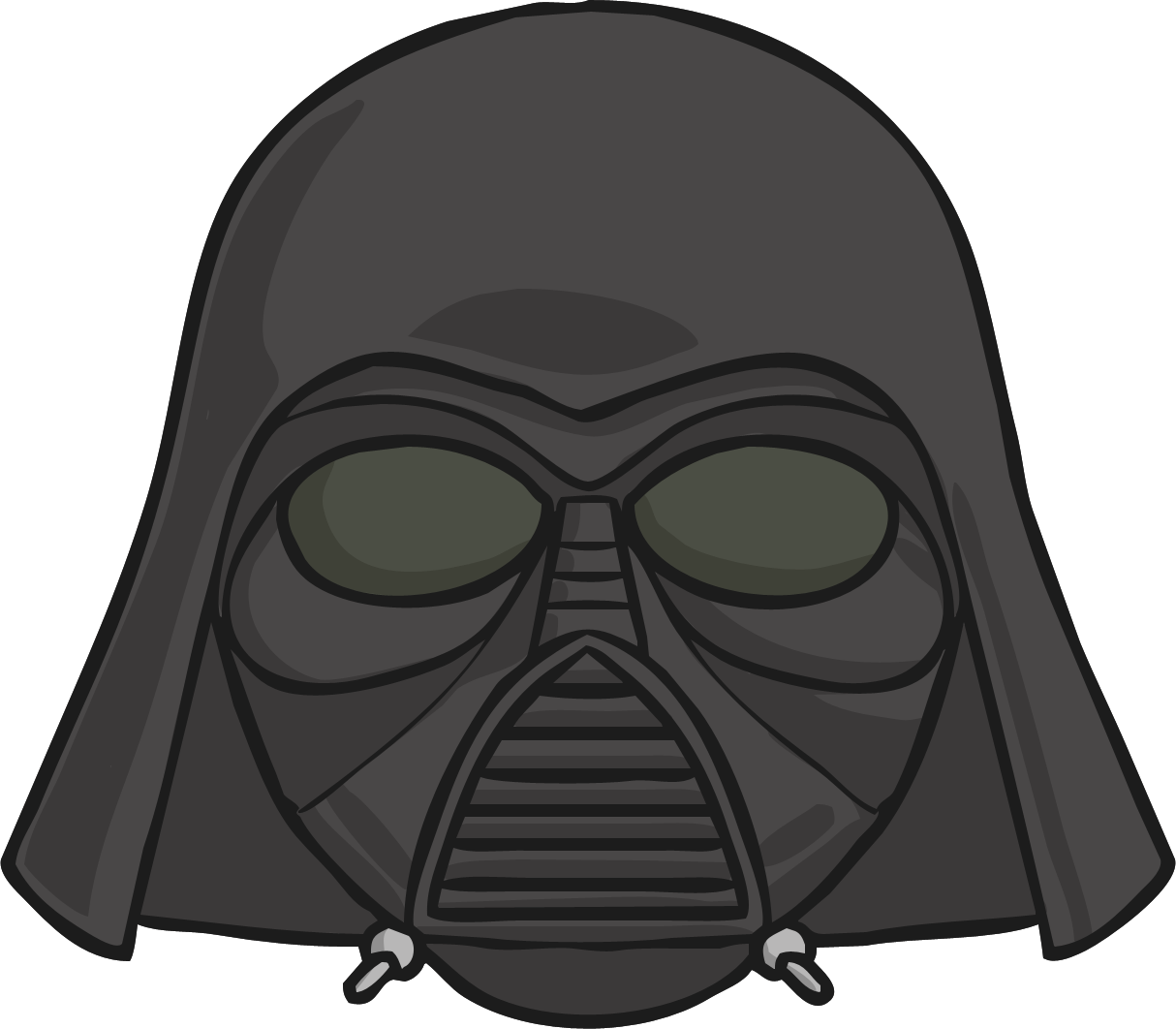 d
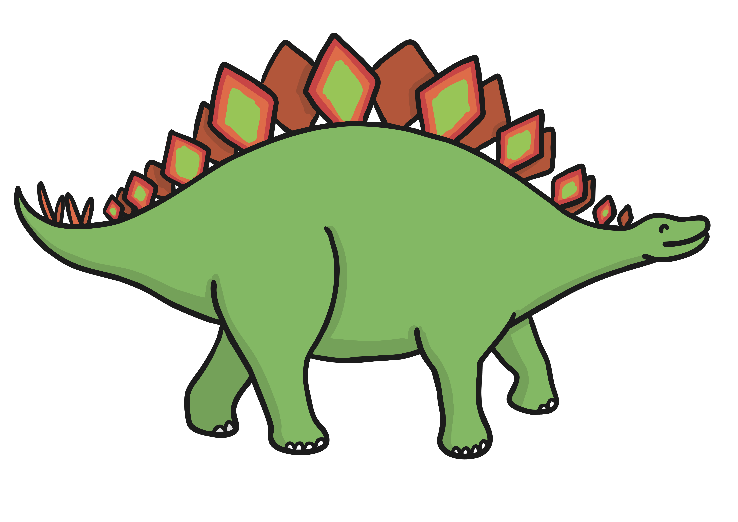 g
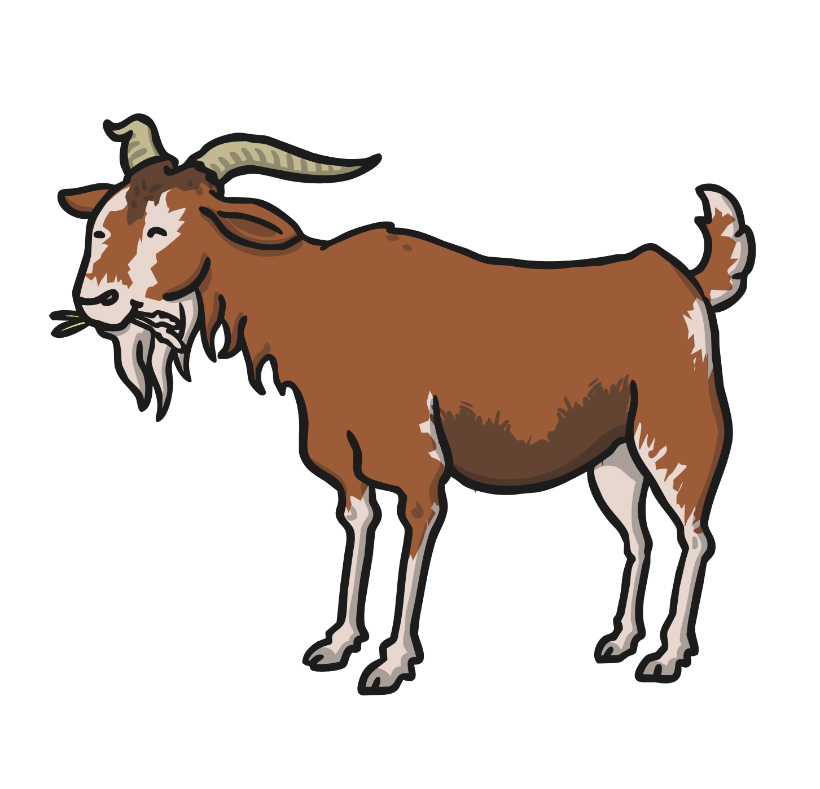 o
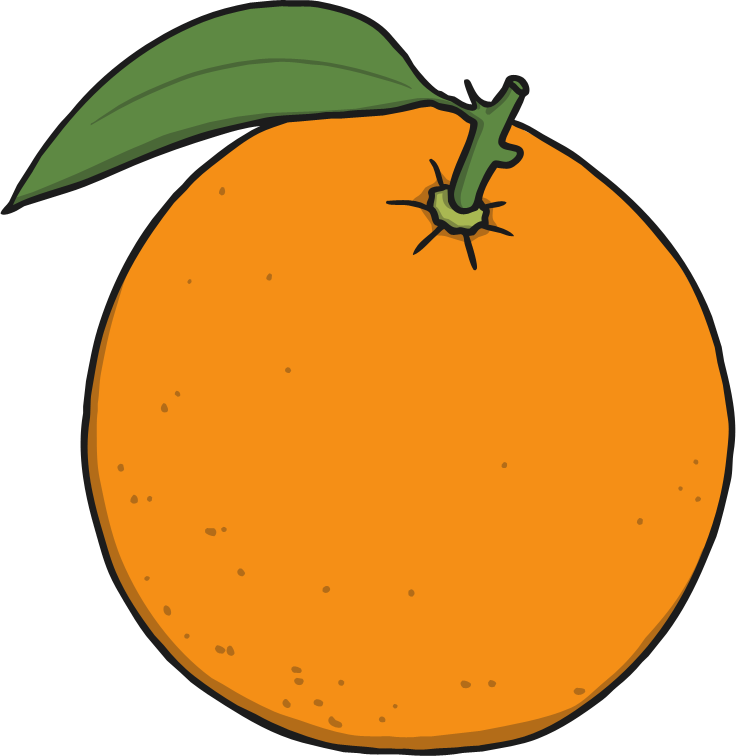 c
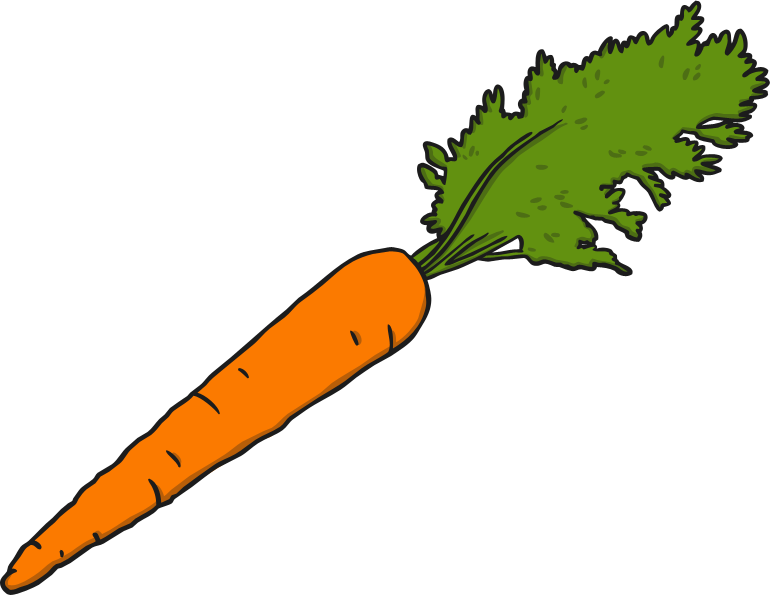 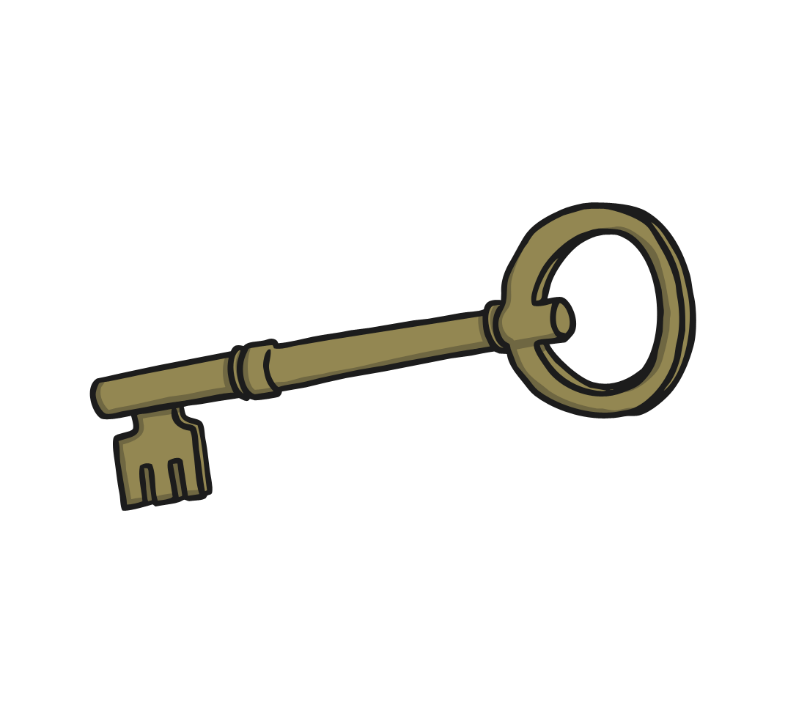 k
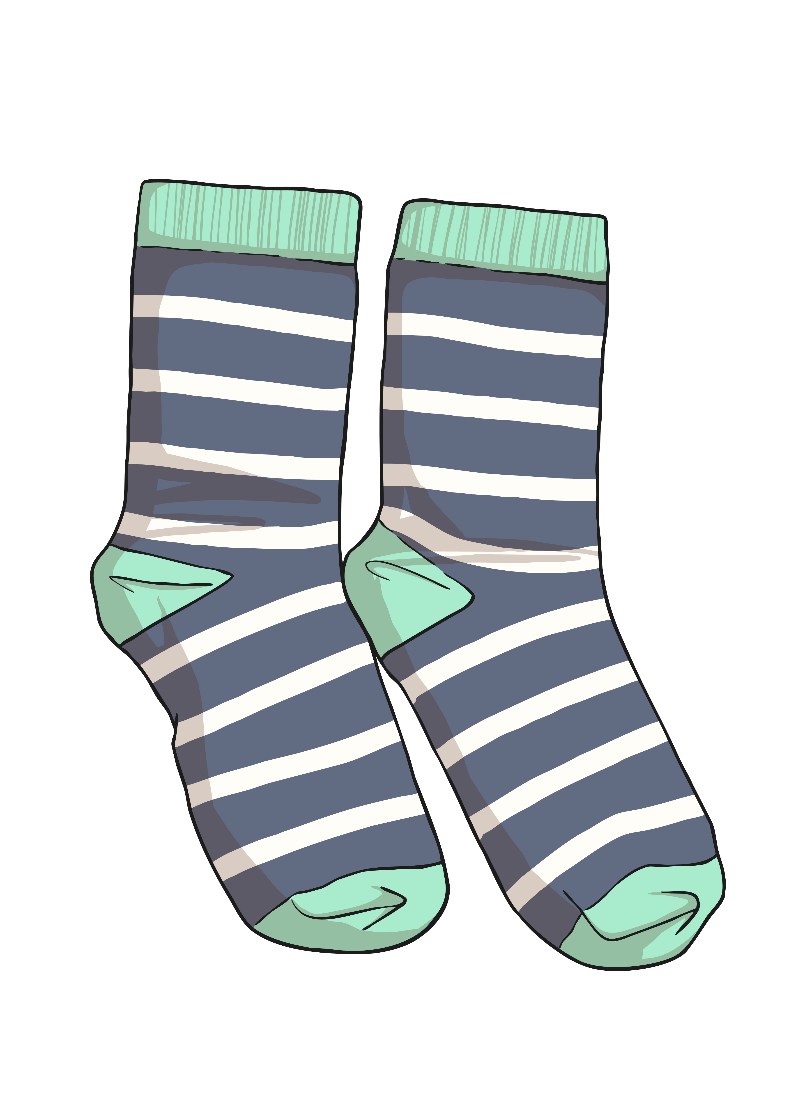 ck
e
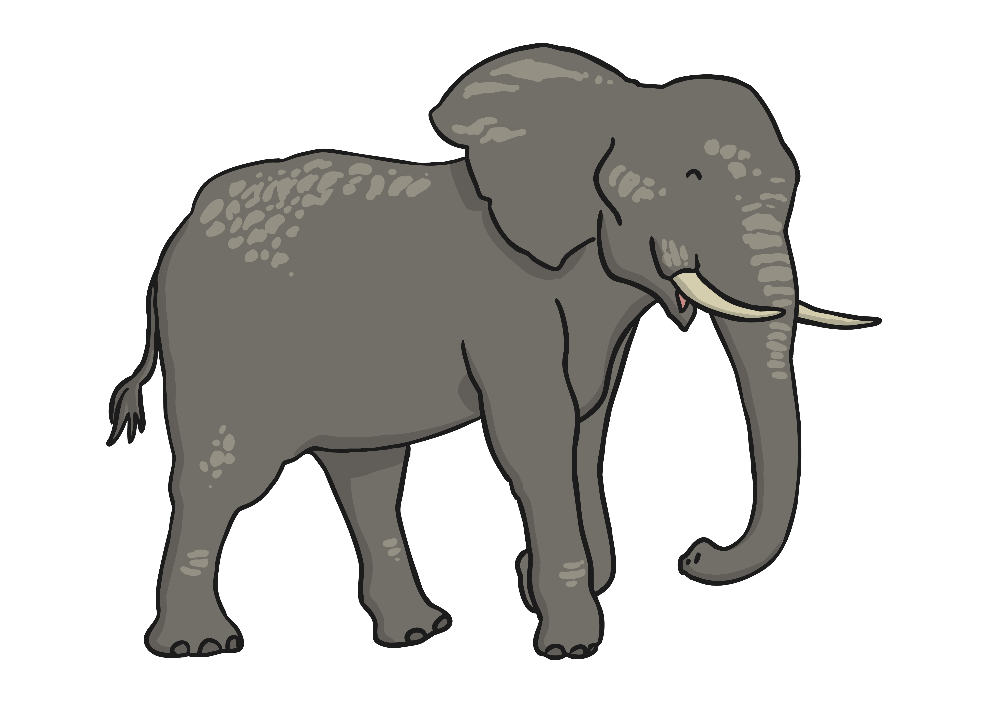 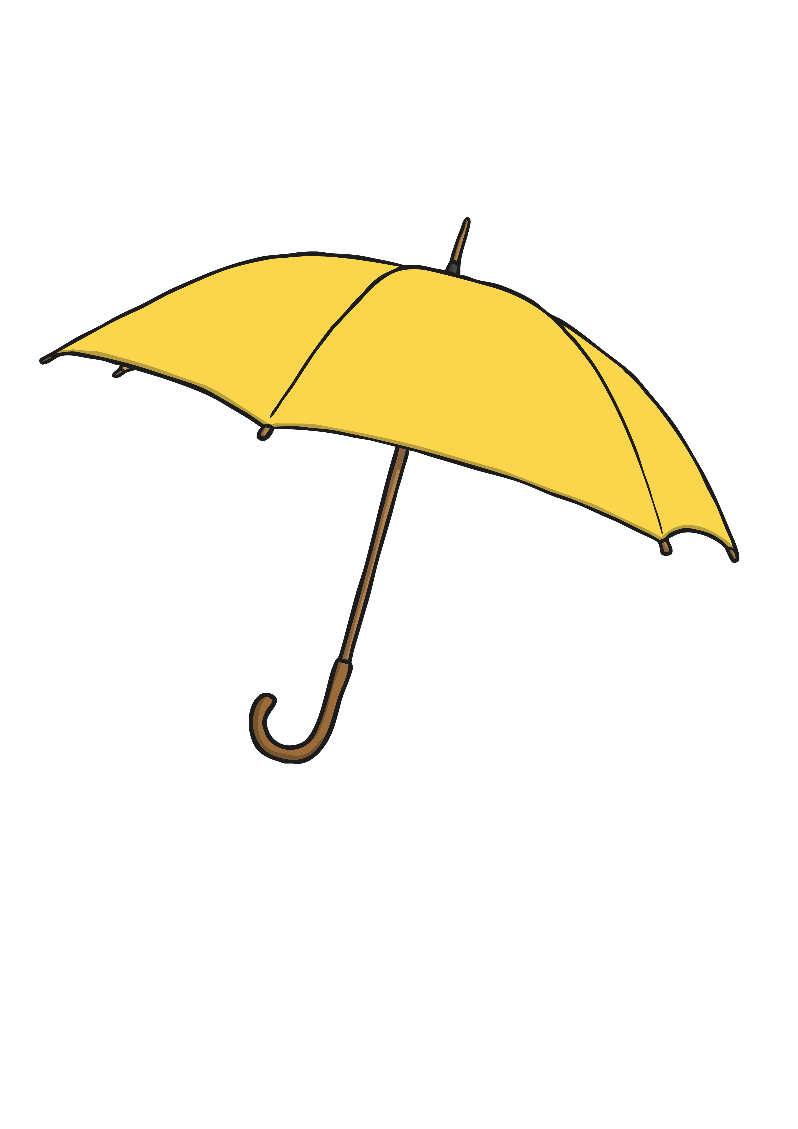 u
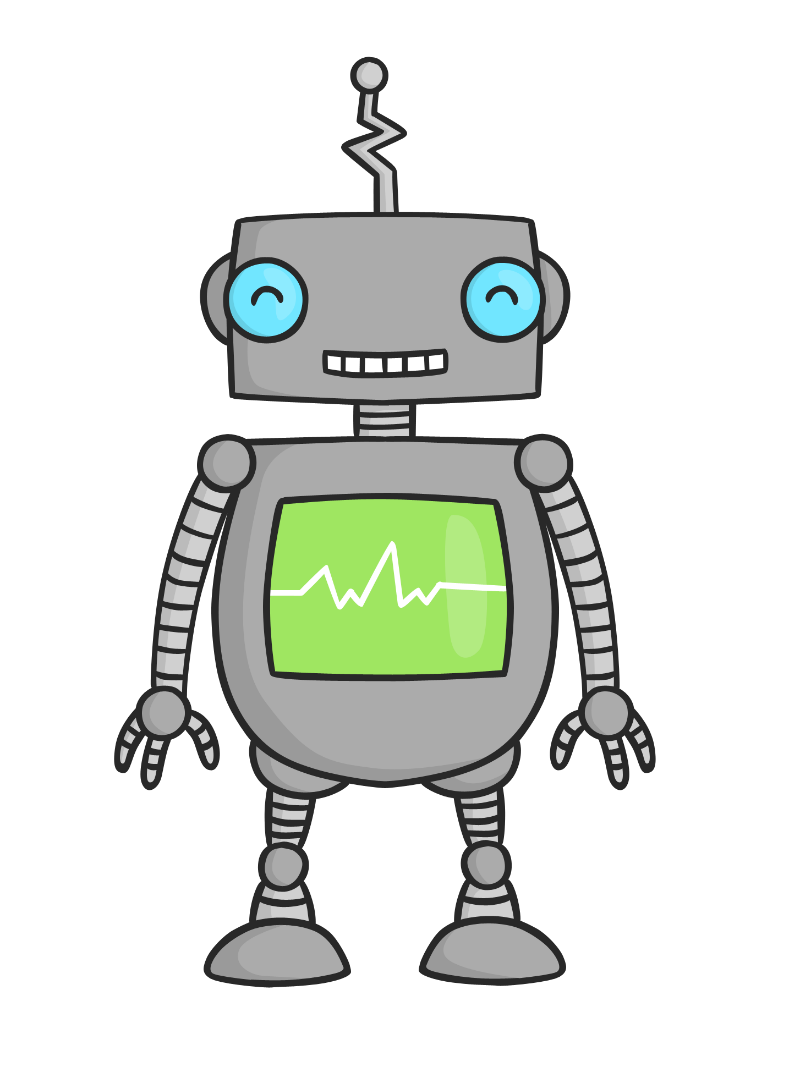 r
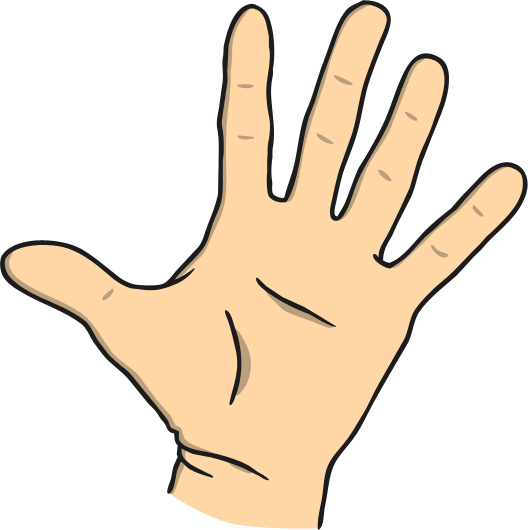 h
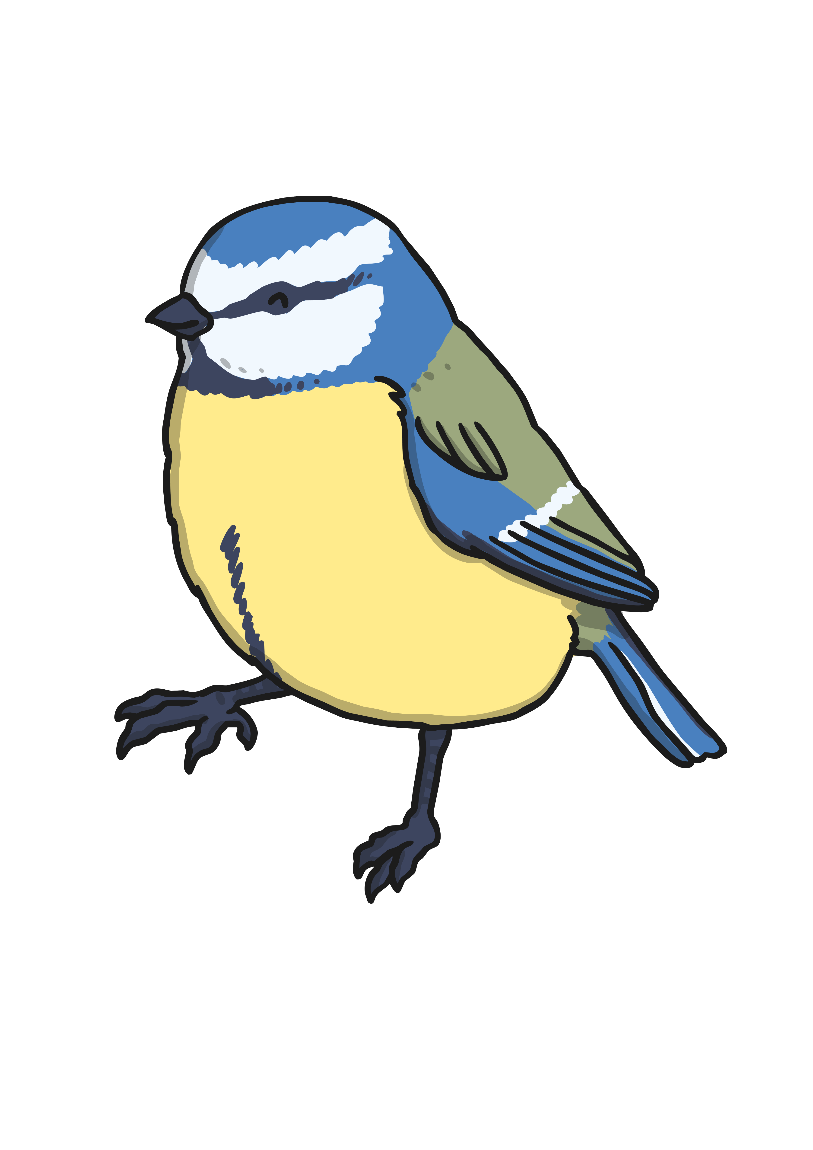 b
f
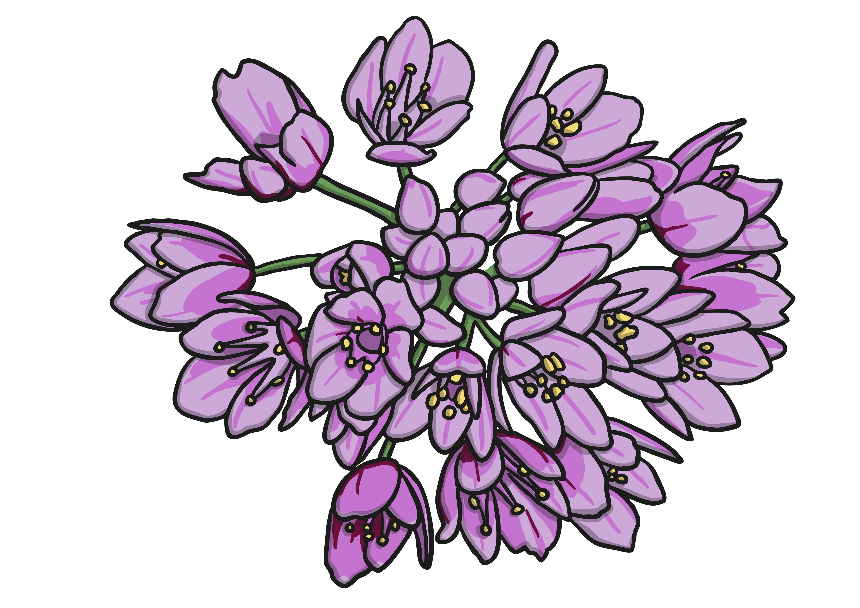 ff
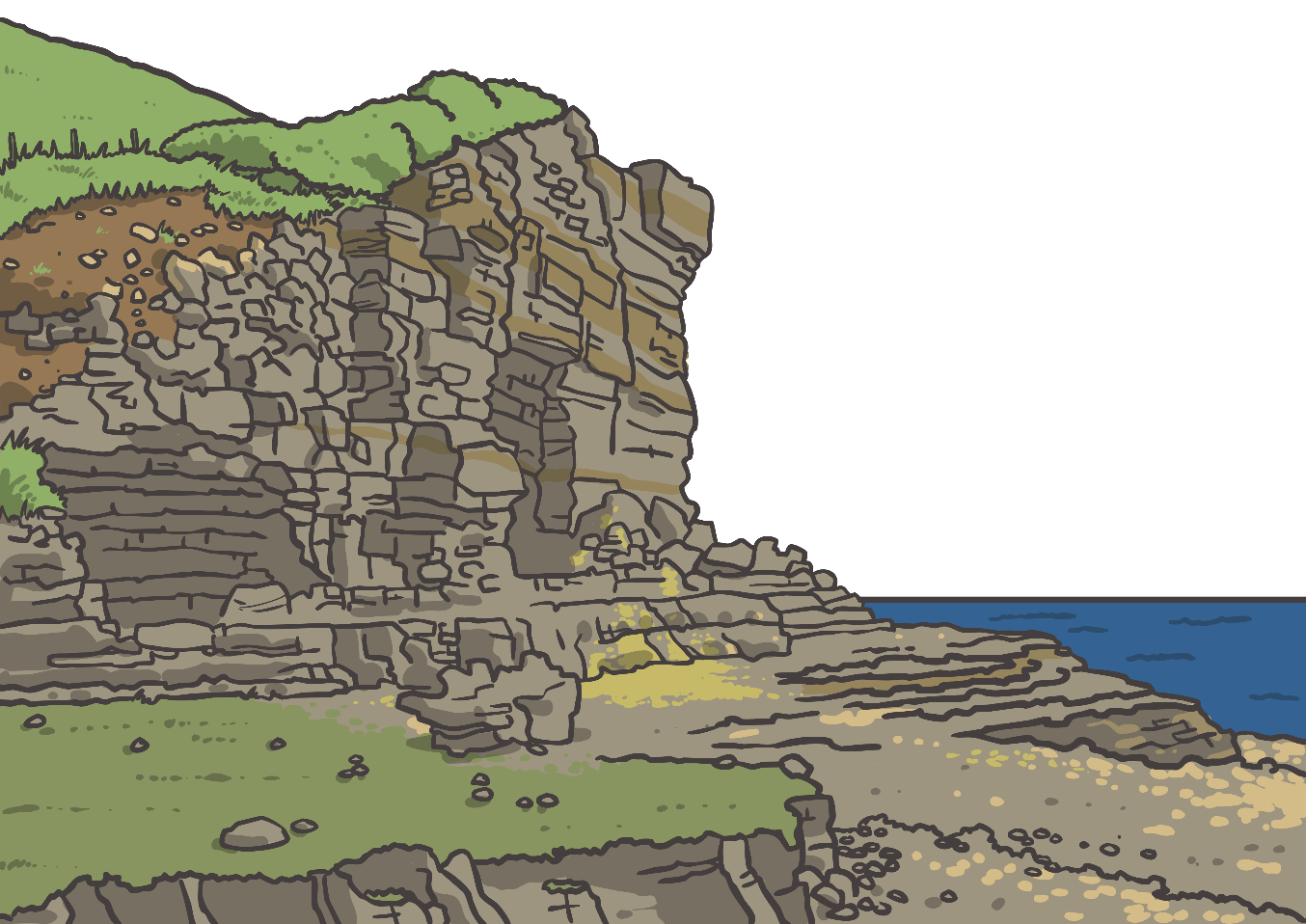 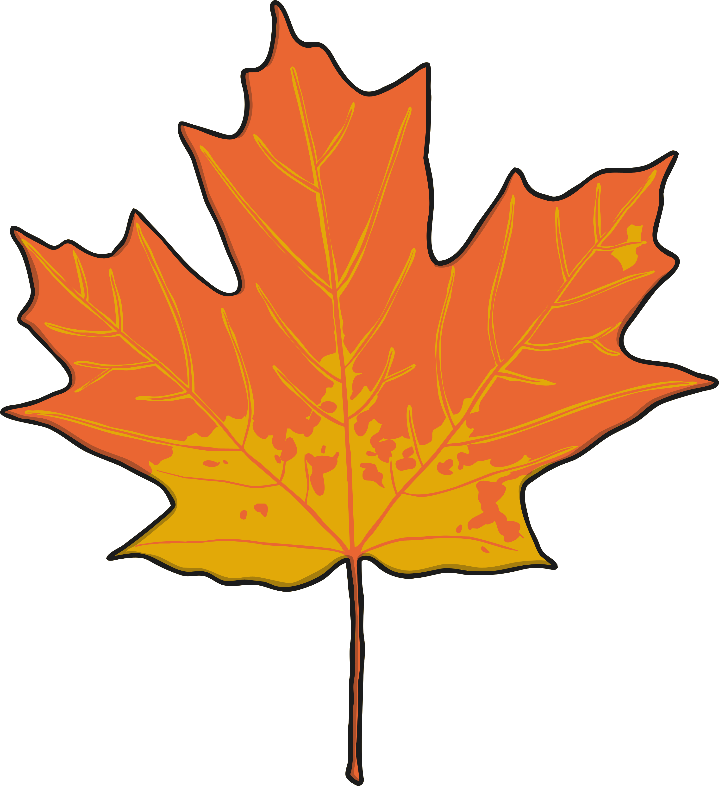 l
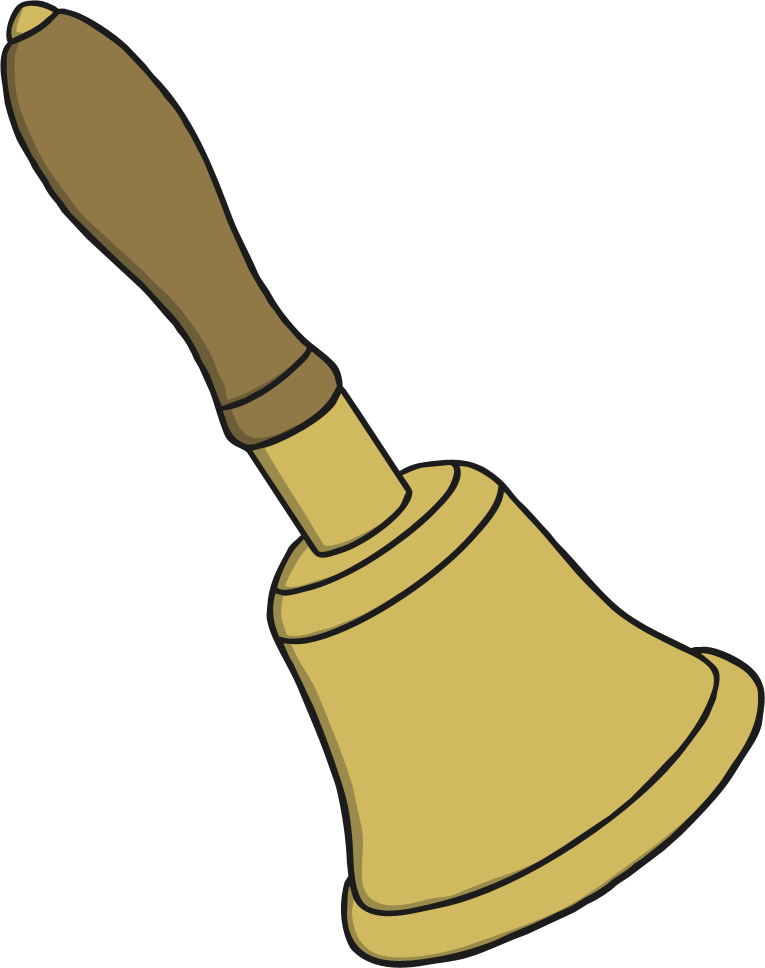 ll
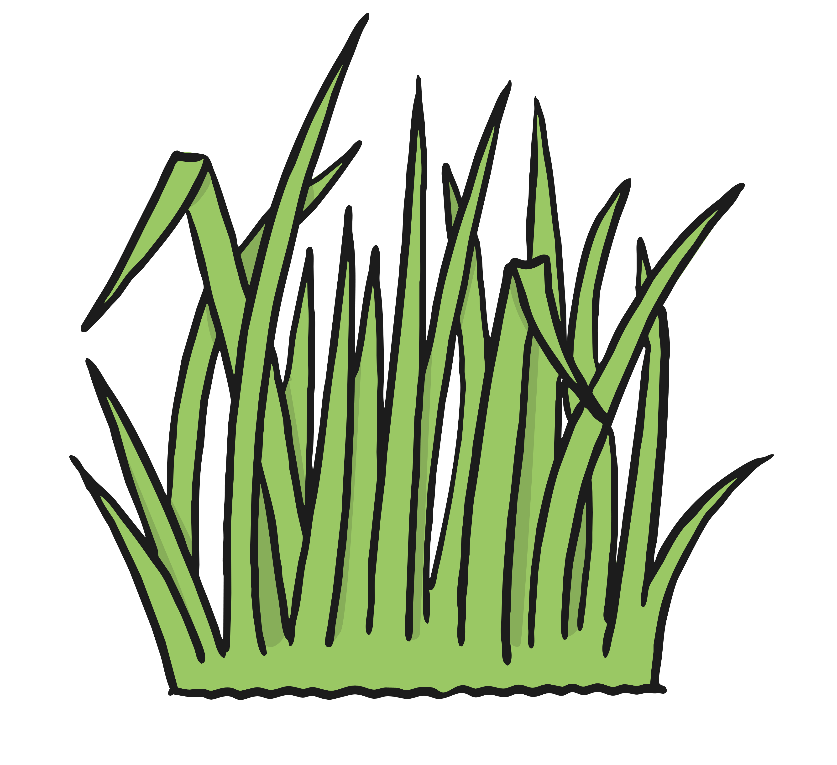 ss
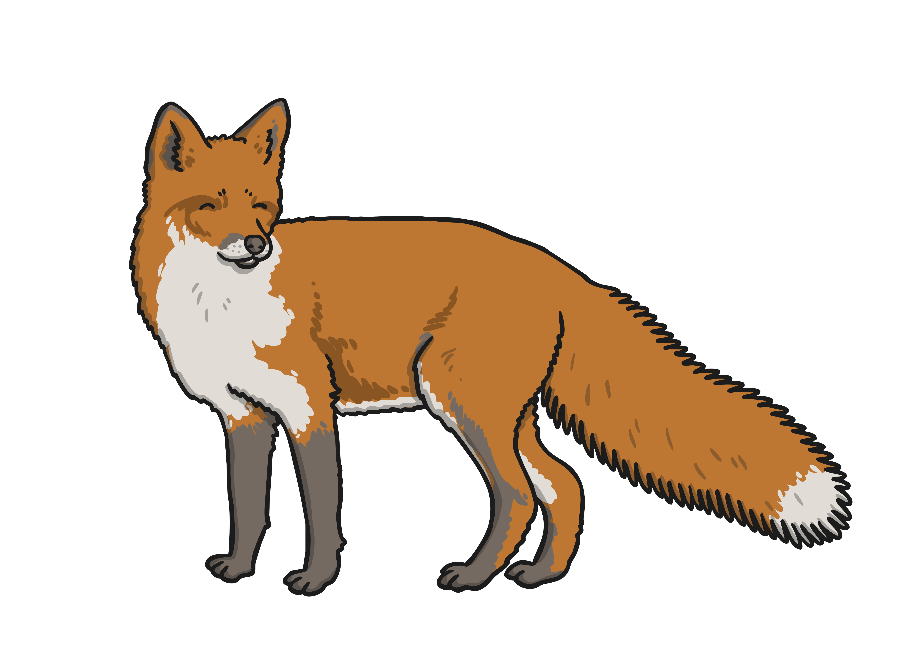 x
j
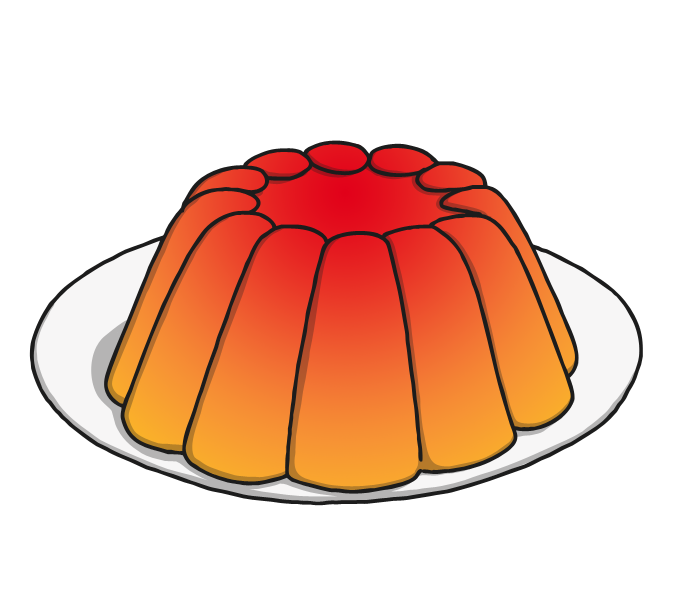 v
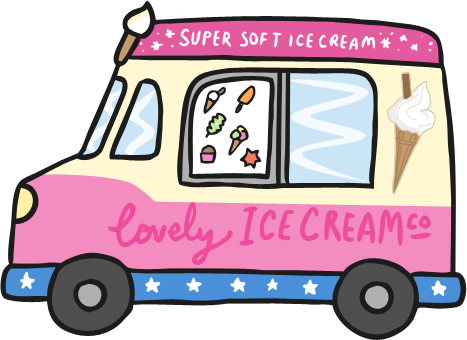 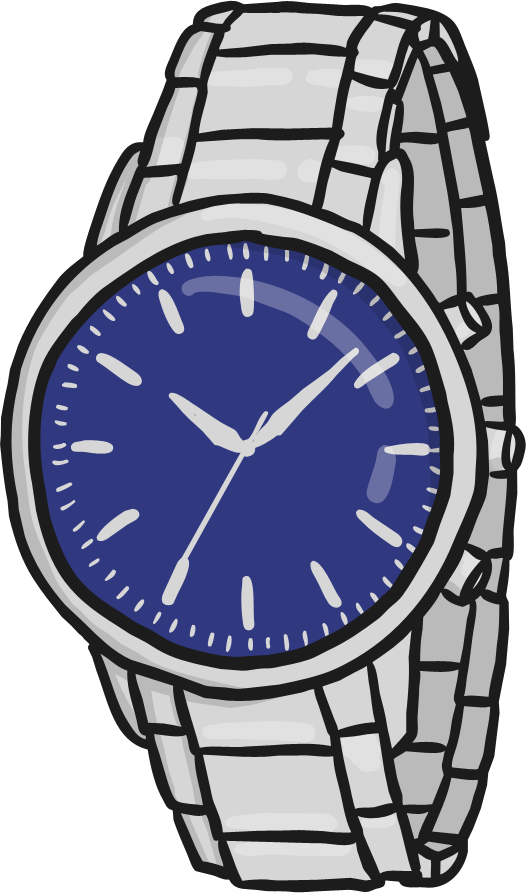 w
y
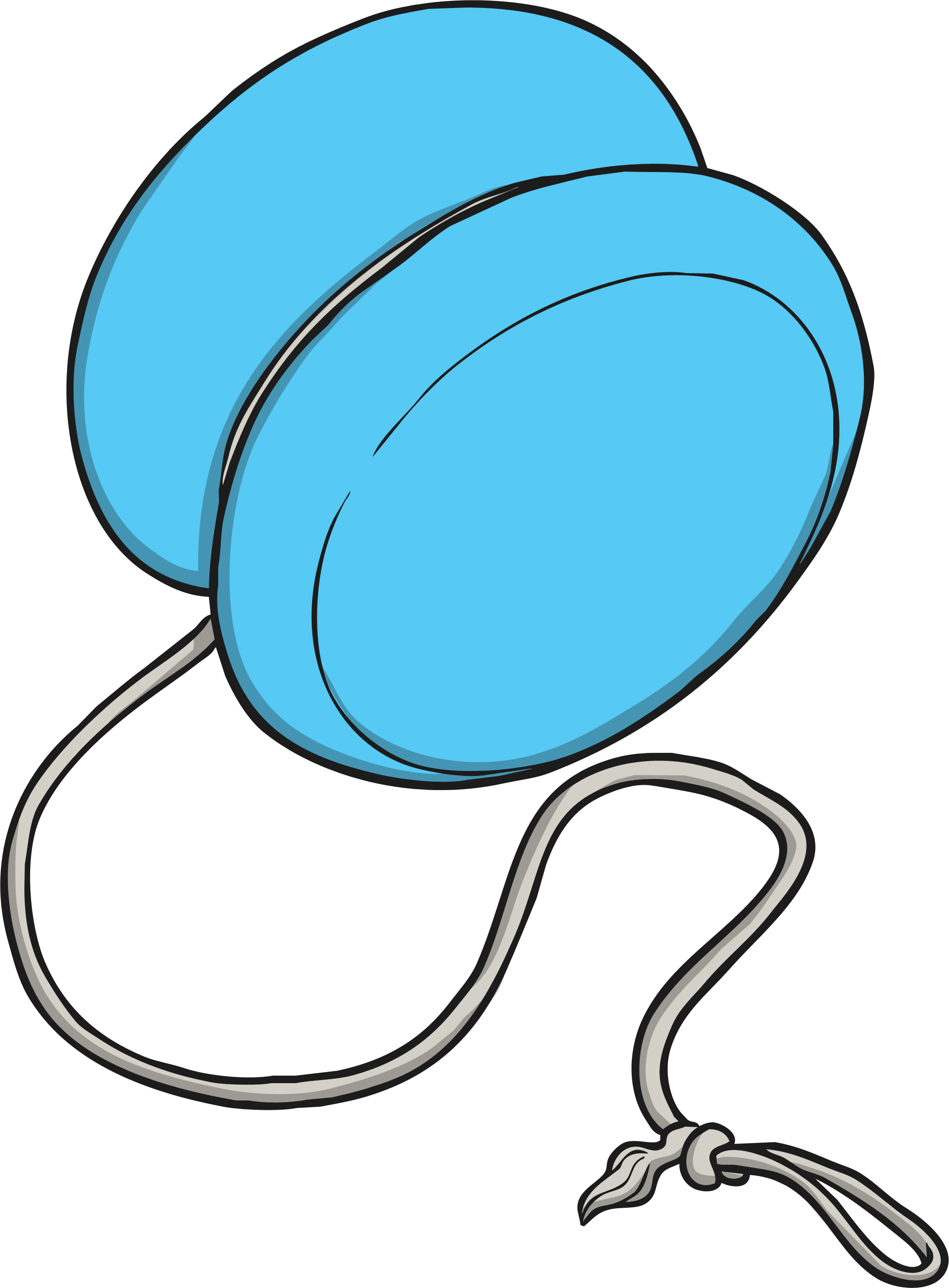 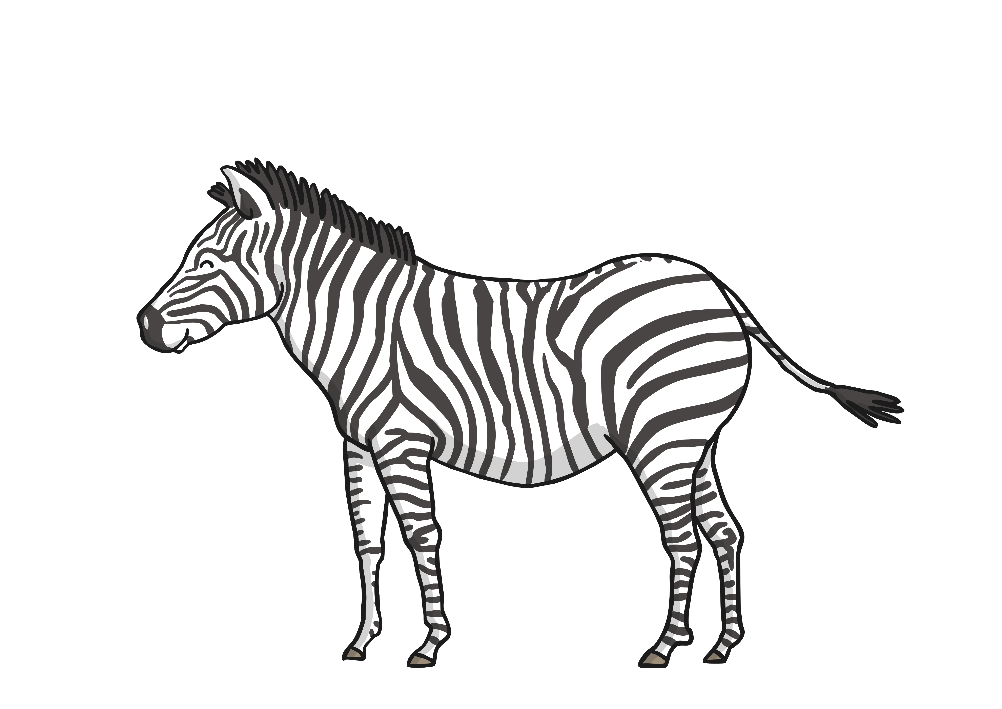 z
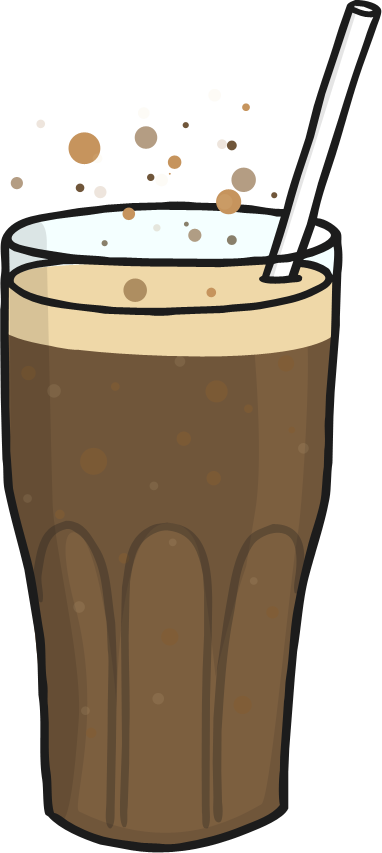 zz
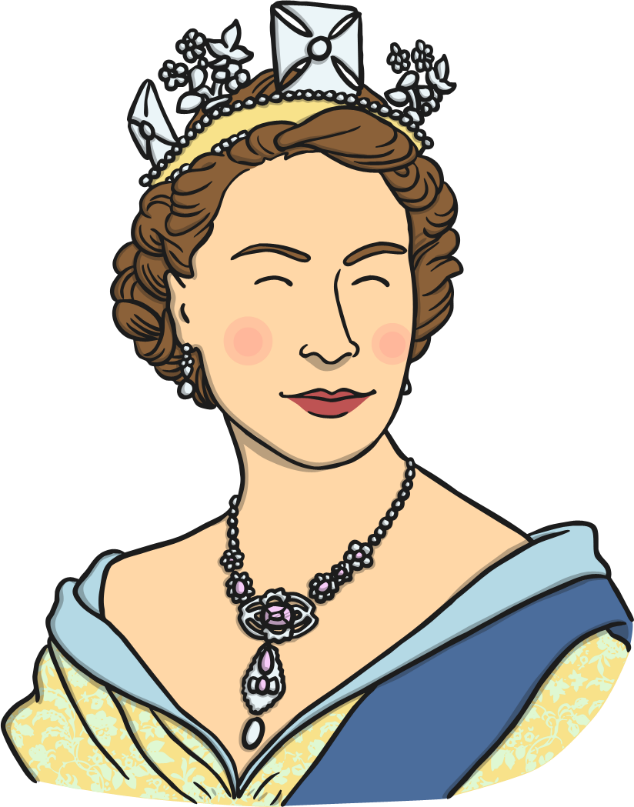 qu
sh
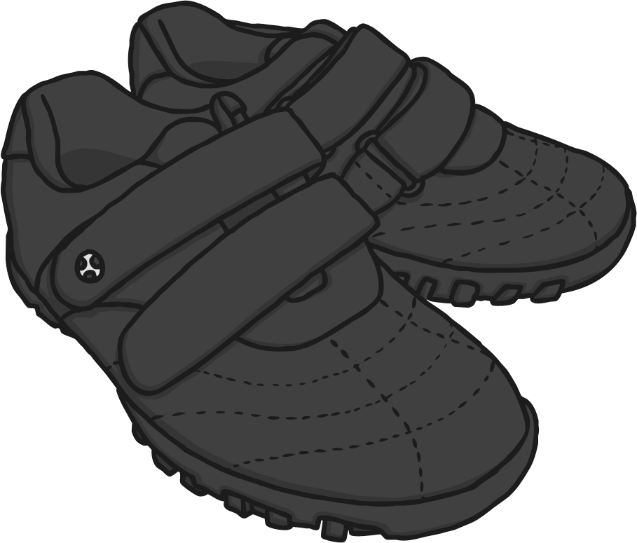 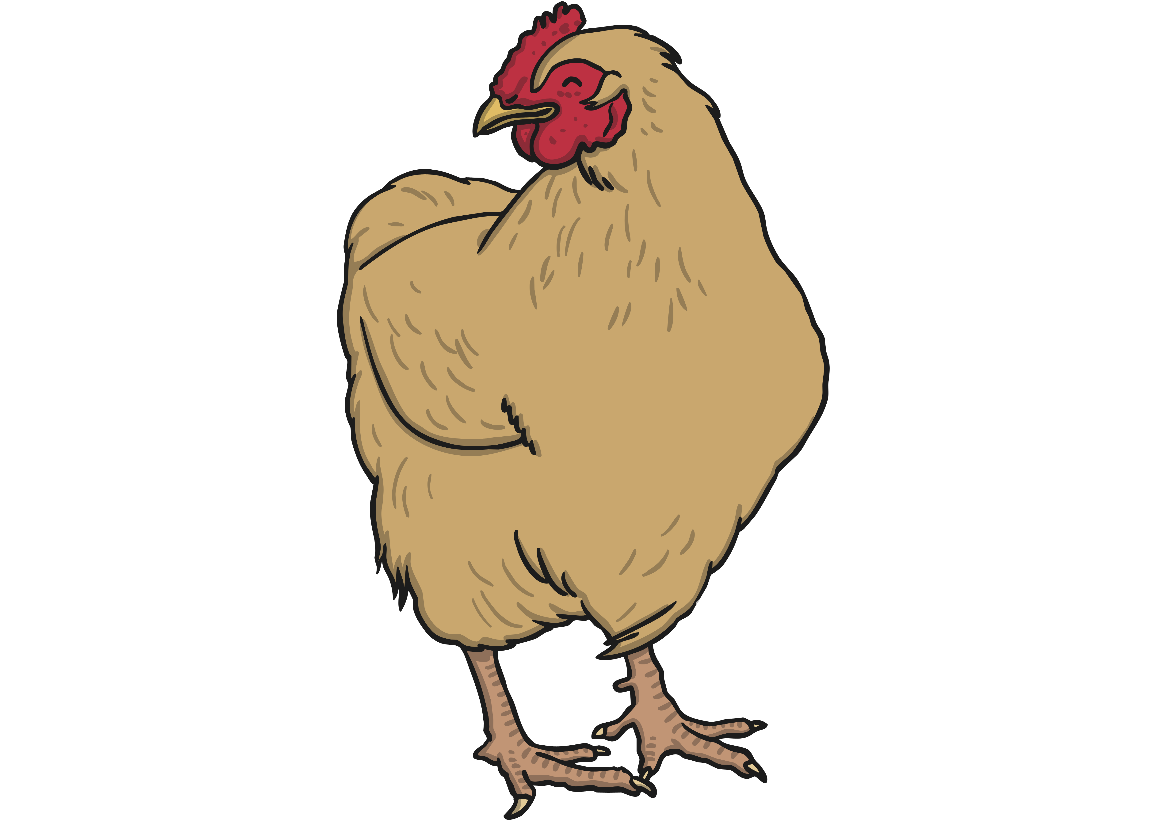 ch
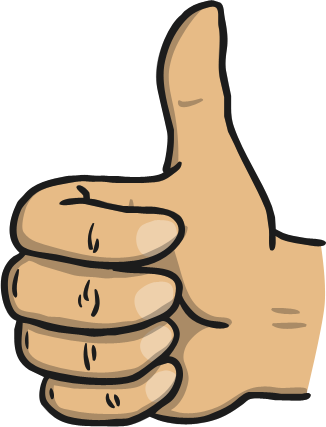 th
ng
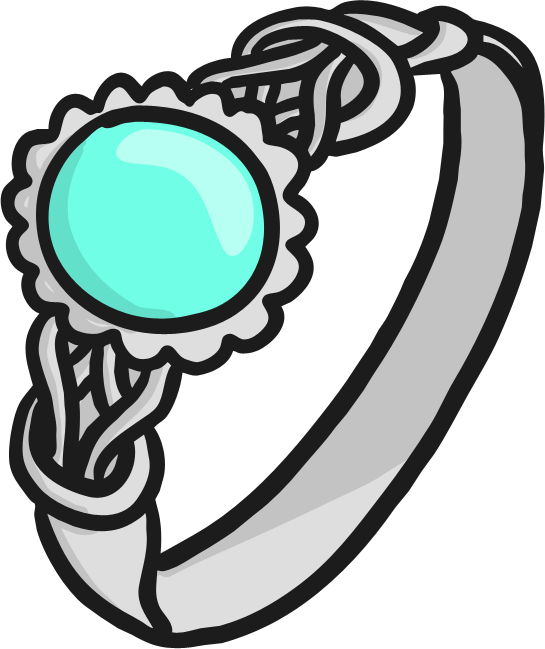 ai
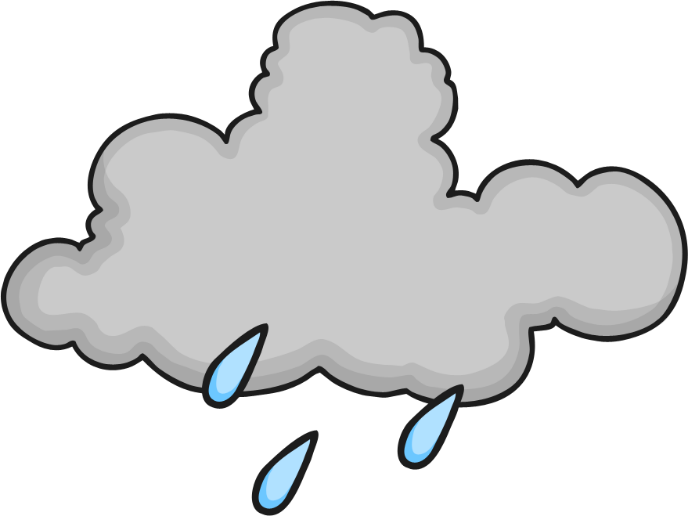 ee
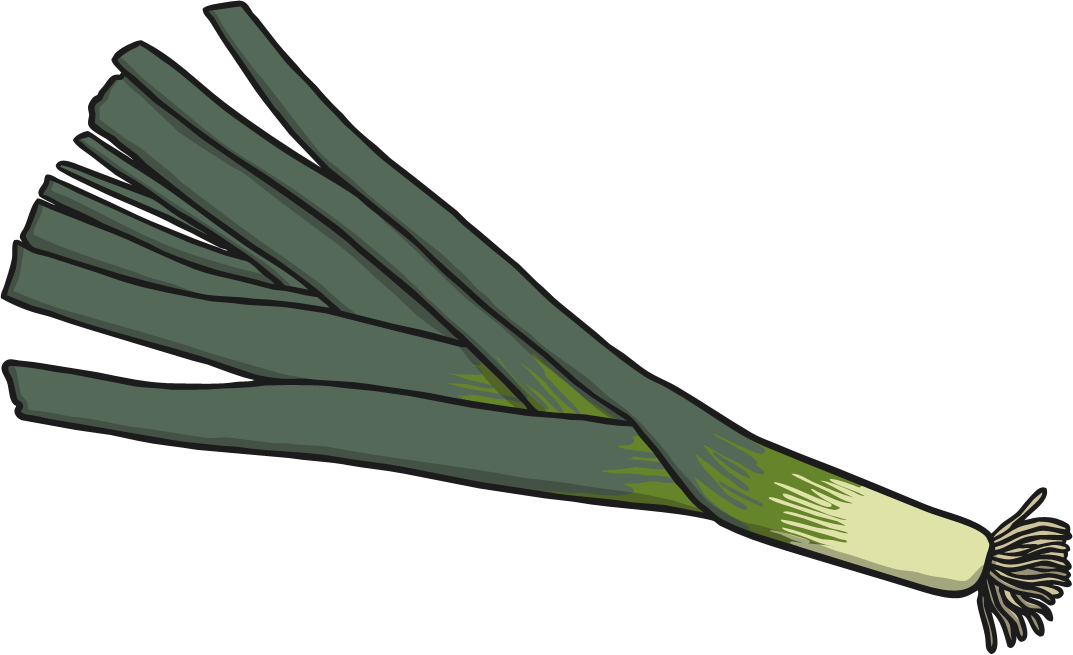 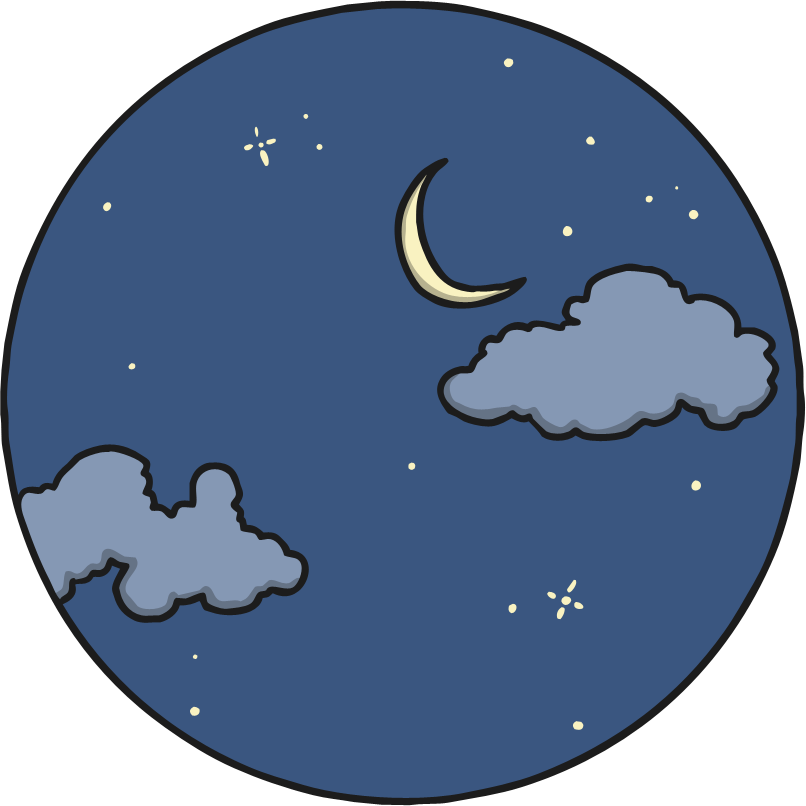 igh
Phonics - Phase 3
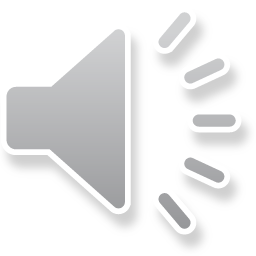 Can you guess what our phoneme is today?
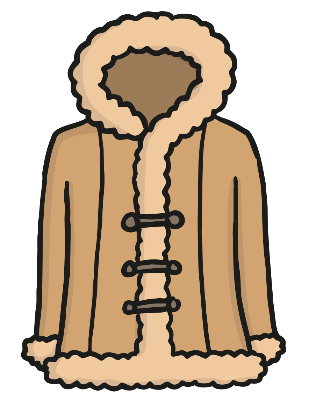 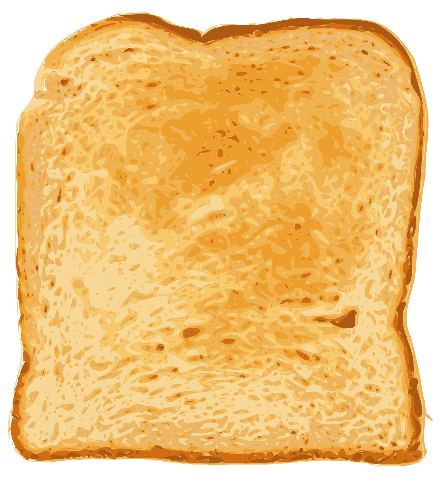 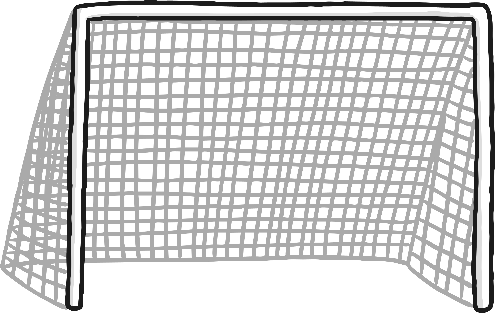 Our phoneme today is…
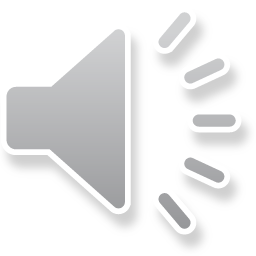 Can you read the ‘oa’ words?
loaf
oa
float
load
moan
Click the pictures that contain the ‘oa’ sound to move them into the middle.
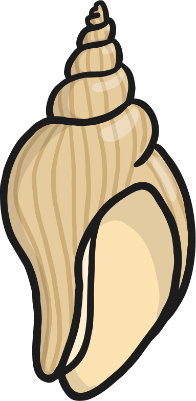 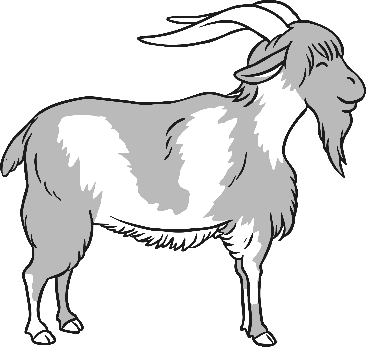 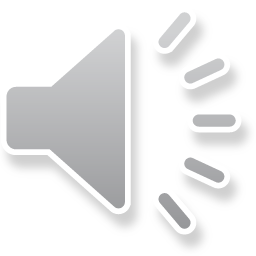 oa
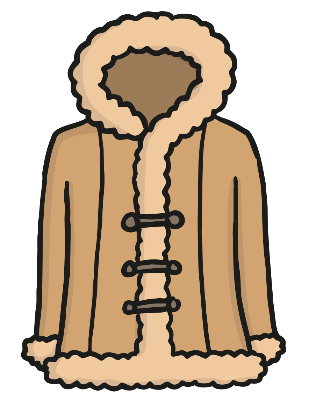 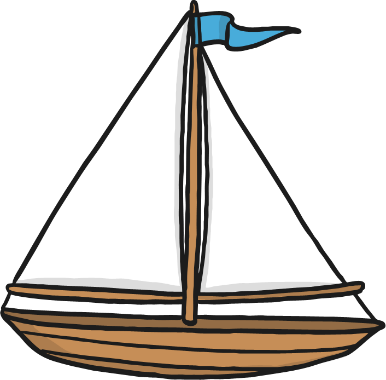 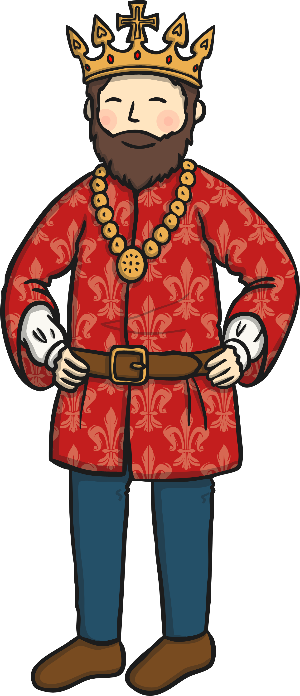 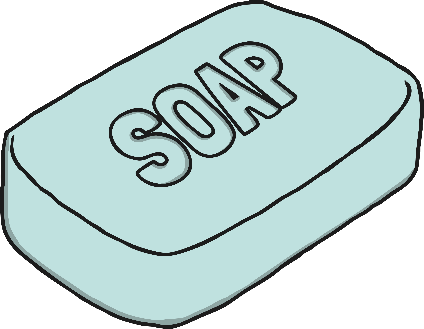 Digraphs
A digraph is a sound which has two letters.
Write the name of each object that has the ‘oa’ sound.
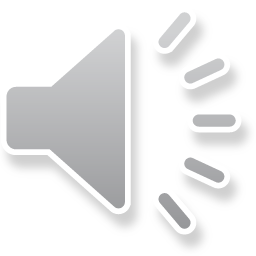 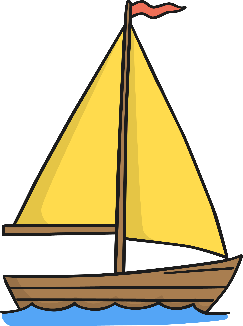 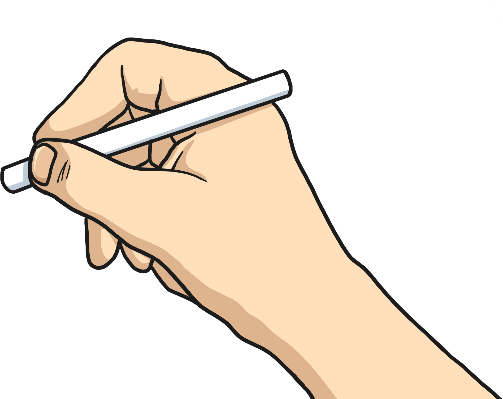 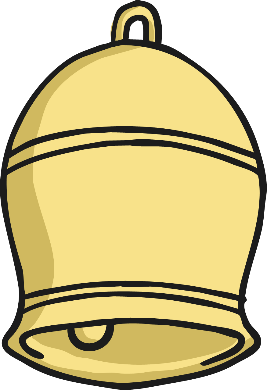 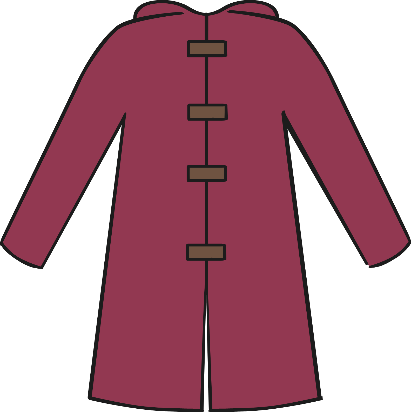 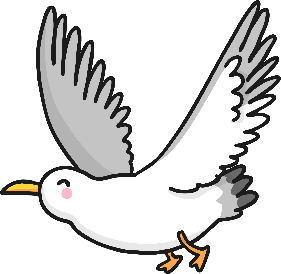 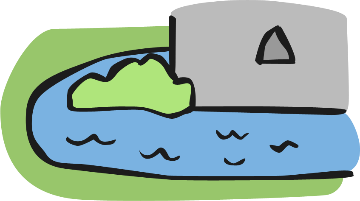 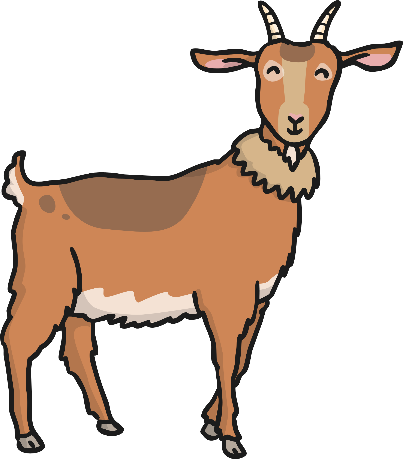 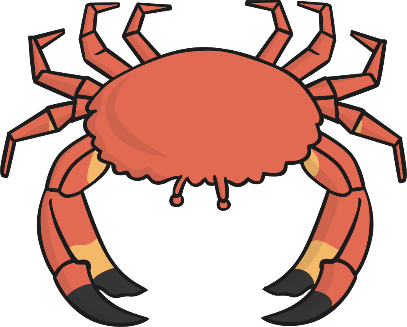 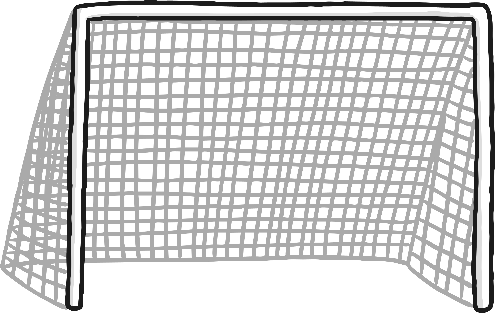 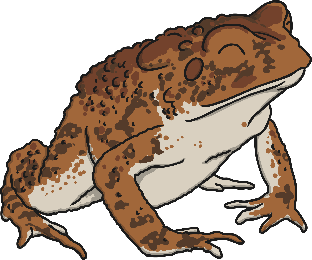